lundi, le sept avril
Travail de cloche
Écrivez une phrase qui utilise le faire causatif.
lundi, le sept avril
L’éruption de Mont Pélée à Martinique en 1902 a tué tous les habitants de la ville de Saint-Pierre (capitale de Martinique) sauf un prisonnier dans la prison.
L’eruption de Mont Pélée est un point important du roman Un plat de porc aux bananes verts écrit par André et Simone Schwarz-Bart
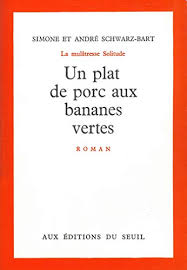 lundi, le sept avril
La remise des diplômes est vendredi, le vingt-trois mai.
Après aujourd’hui…
Il reste quarante-six jours jusqu’à la remise des diplômes.
Il reste vingt-sept jours de classe jusqu’à la remise des diplômes, et trois jours d’examens finales.
Il reste vingt-quatre réunions de notre classe de français jusqu’à la remise des diplômes.
Antoine de Saint-Exupéry
Antoine le Chat
Le Petit Prince
Devoirs
Billet de sortie
À votre avis, à quel âge devient-on une grande personne?